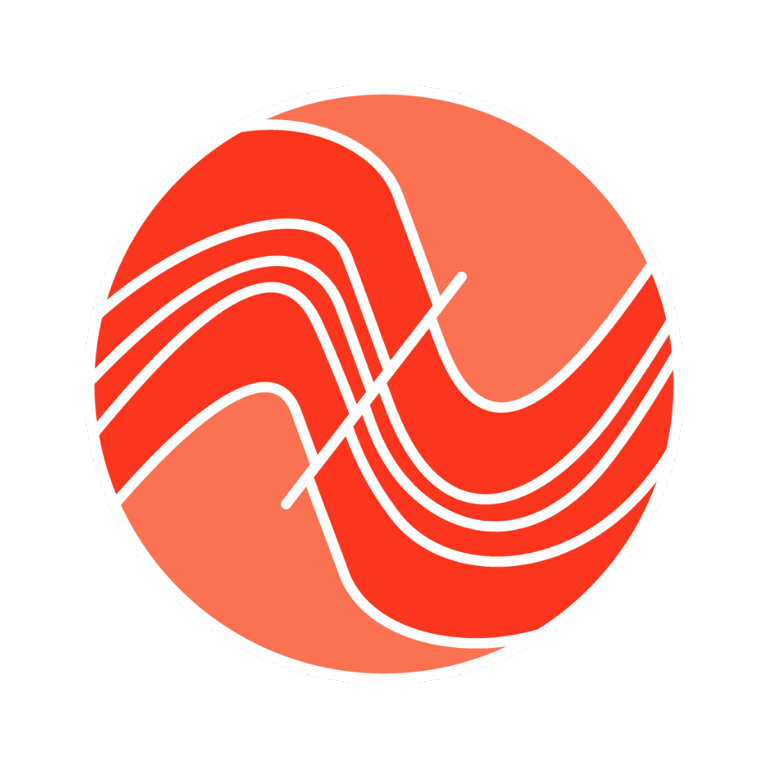 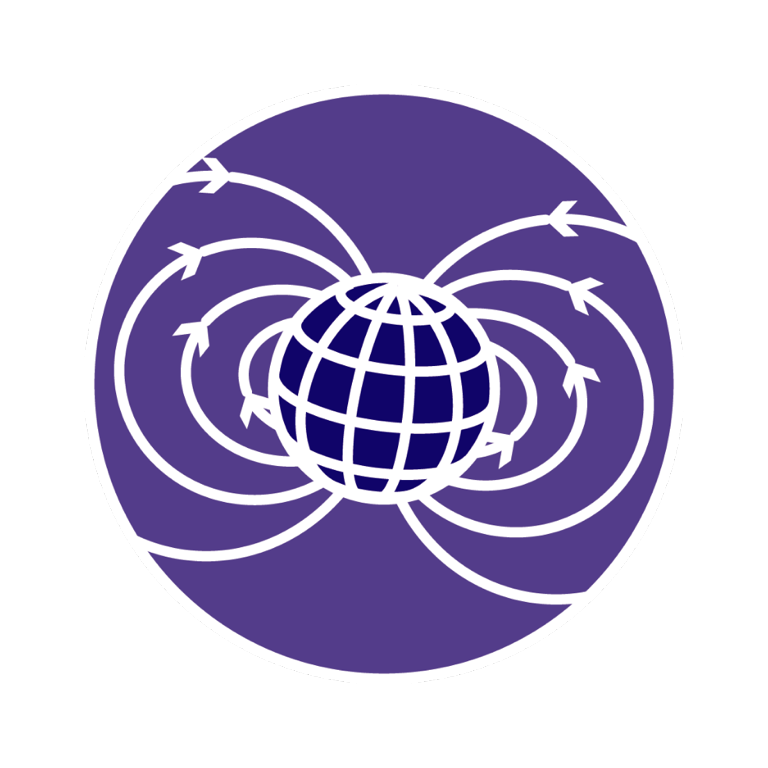 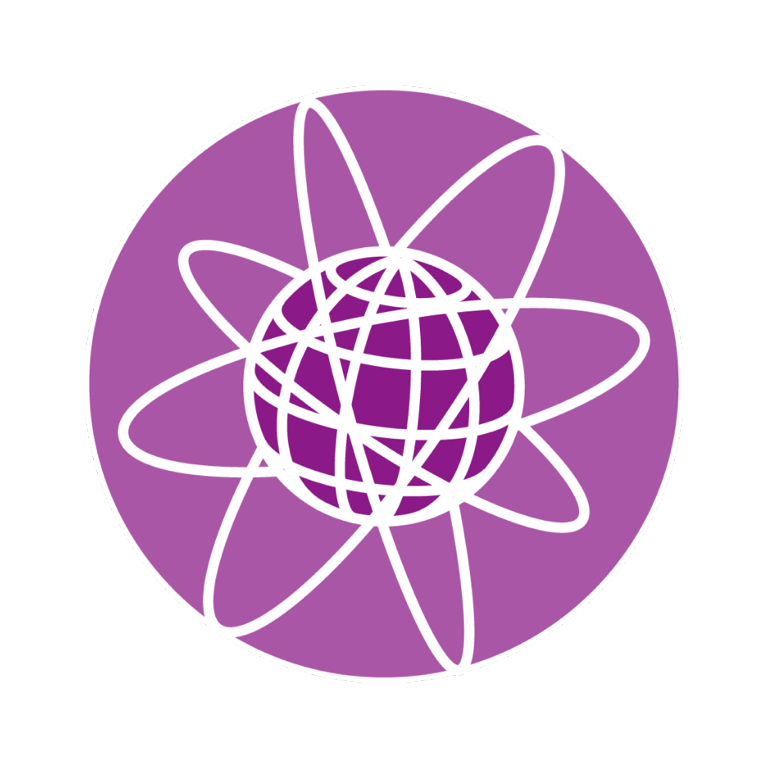 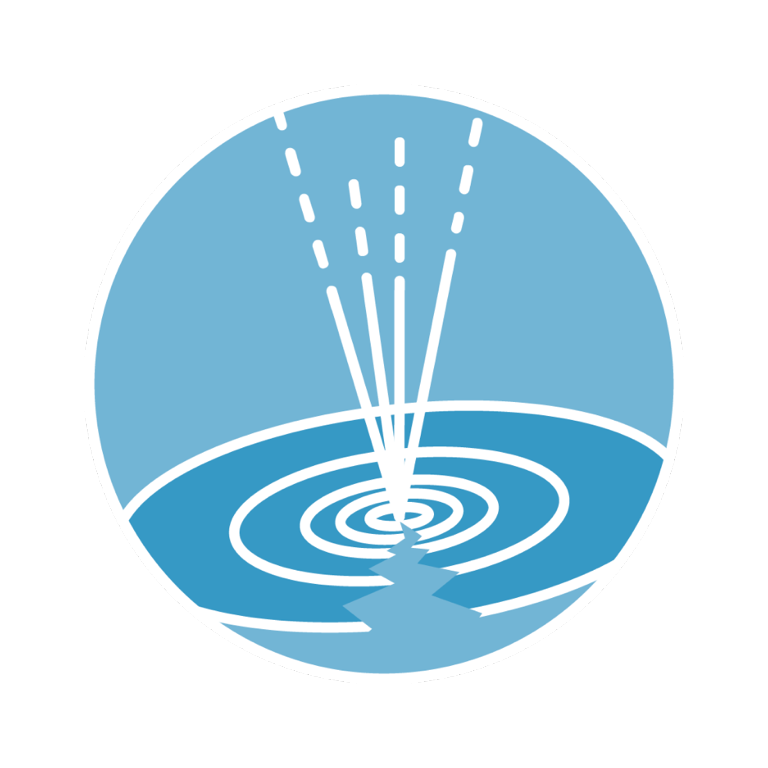 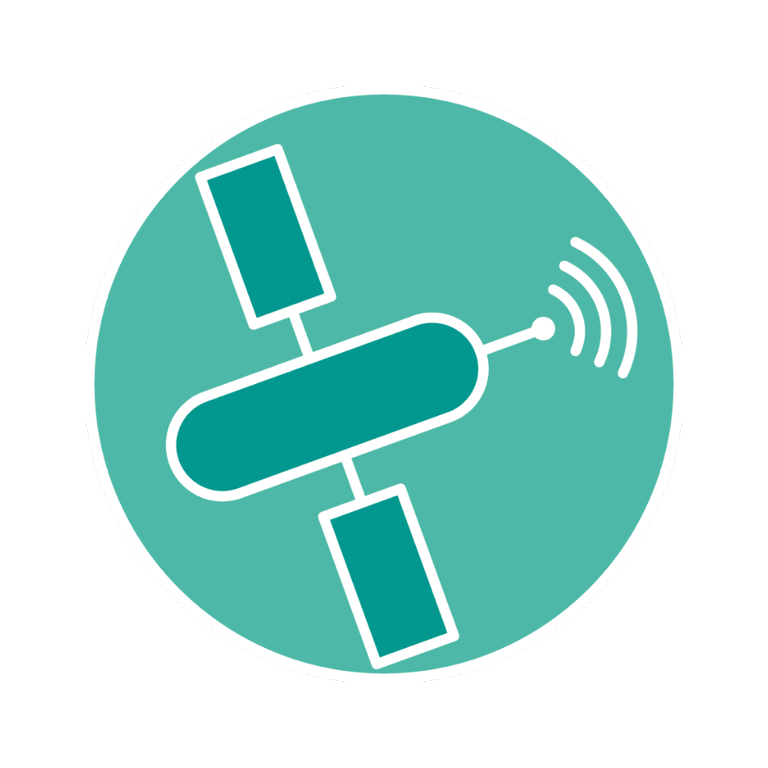 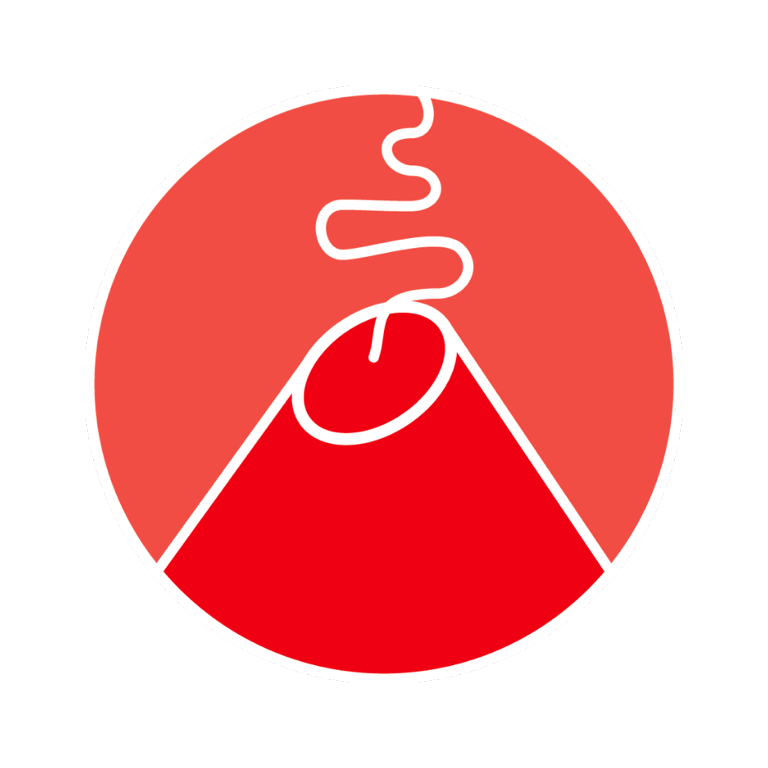 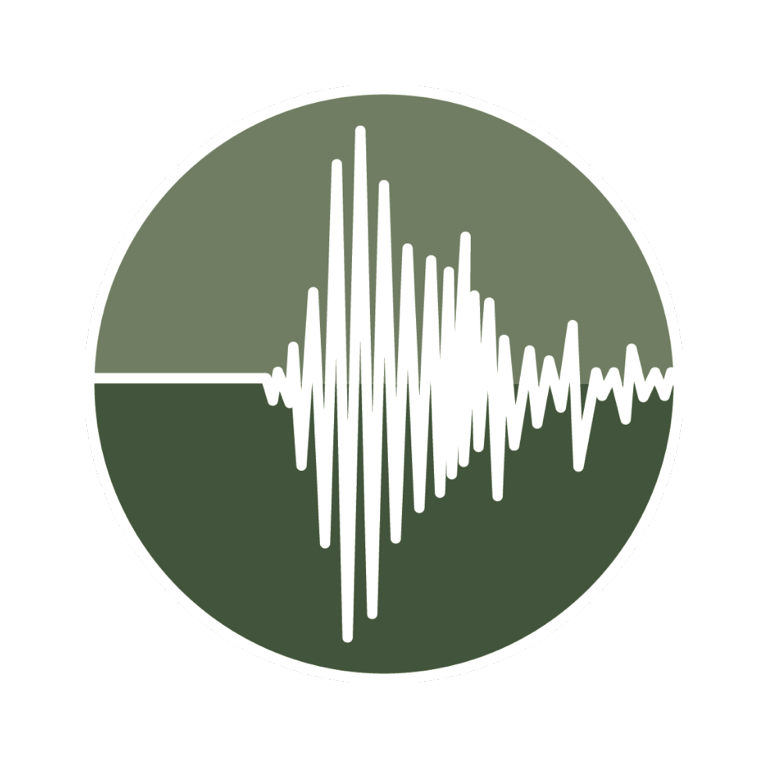 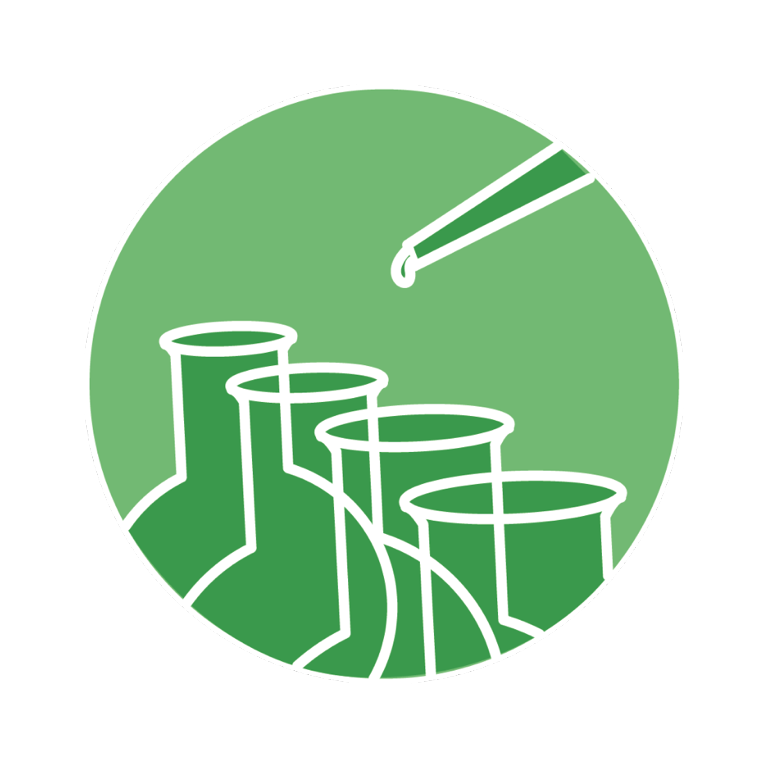 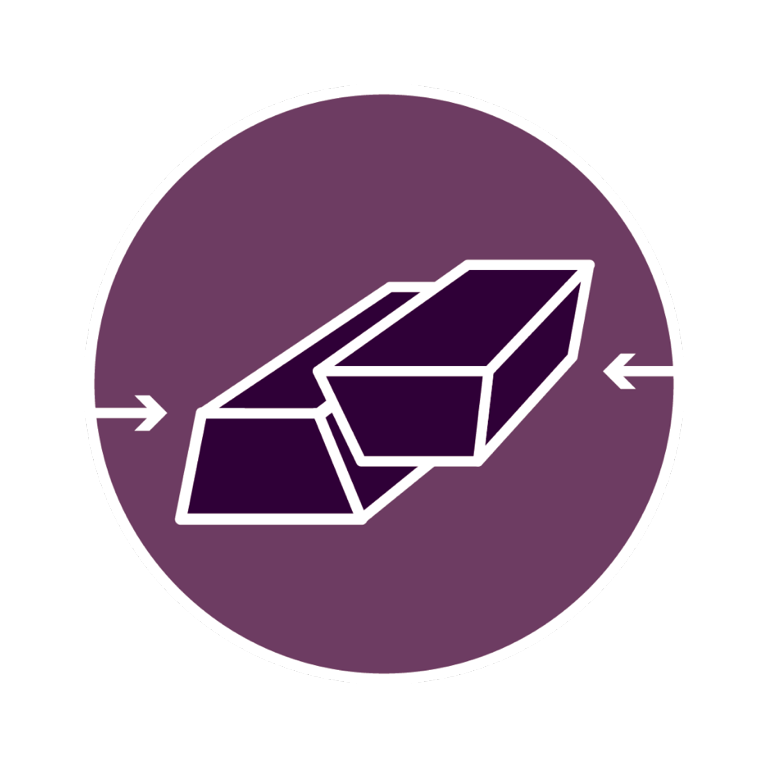 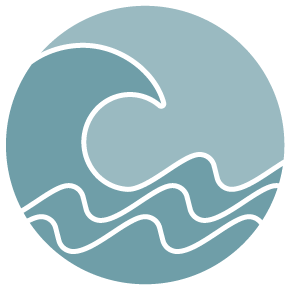 Wrap up
Meet ‘n Greet – Cross-TCS Collaboration
18 March 2025 | EPOS DAYS| Perugia
Otto Lange |  EPOS Scientific Officer | o.a.lange@uu.nl
[Speaker Notes: Title slide]
The importance of “Meet ‘n Greet”
Strategic Objective 2 (SO2) – Enhancing and advancing services for solid Earth science: from abstract to concrete
The ‘EPOS User Feedback Loop’: from concept to instrument
Anticipating tomorrow’s scientific needs from a cross-disciplinary perspective
Identifying use cases by crossing borders
Early career researchers and TCS scientists alike
Science is (partially) a social endeavor: breaking borders through interaction with ‘fresh mindsets’
Session today exposes a lot of ongoing and emerging collaboration and ECR engagement! Format works!
[Speaker Notes: Content slide]
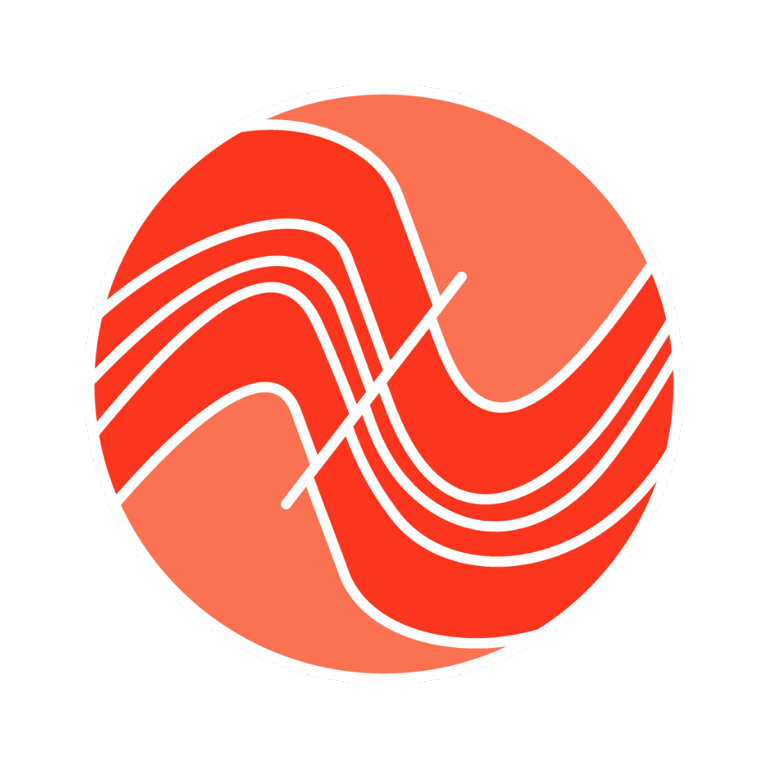 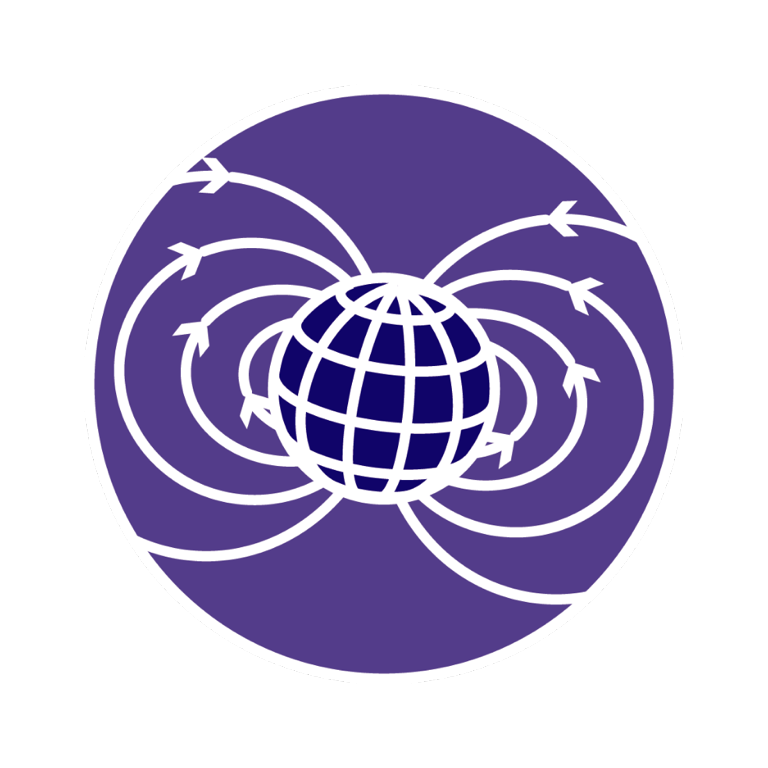 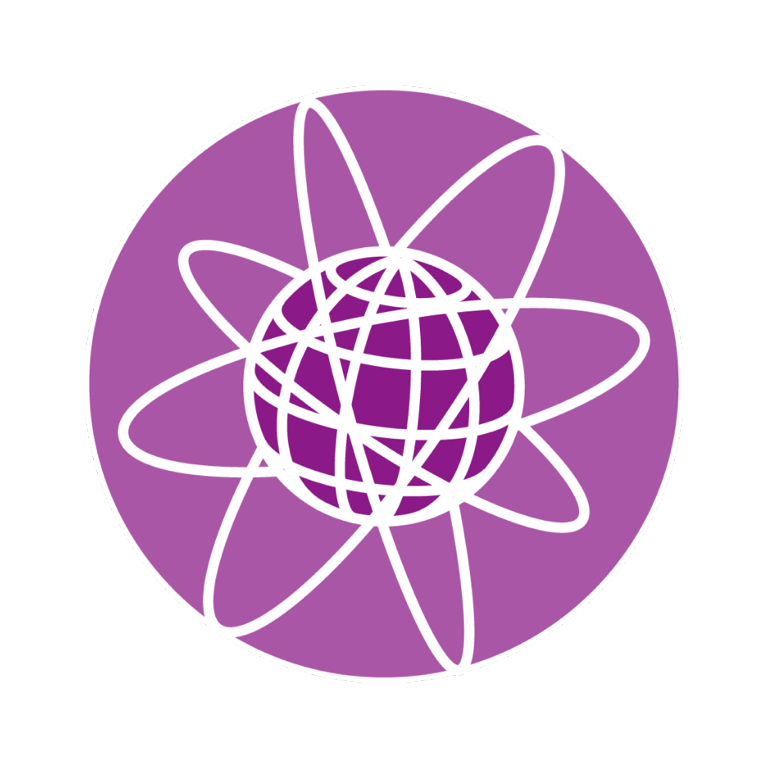 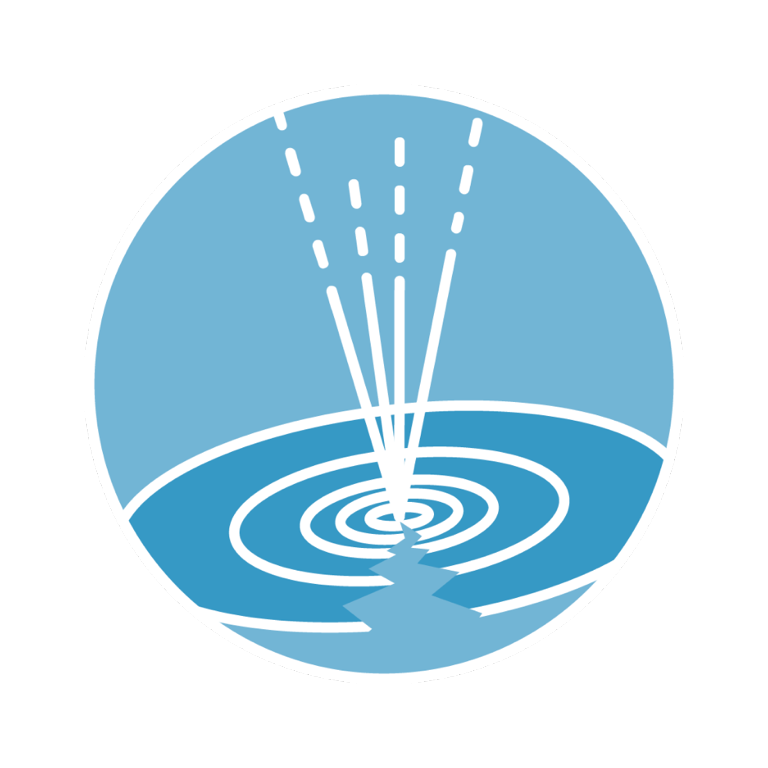 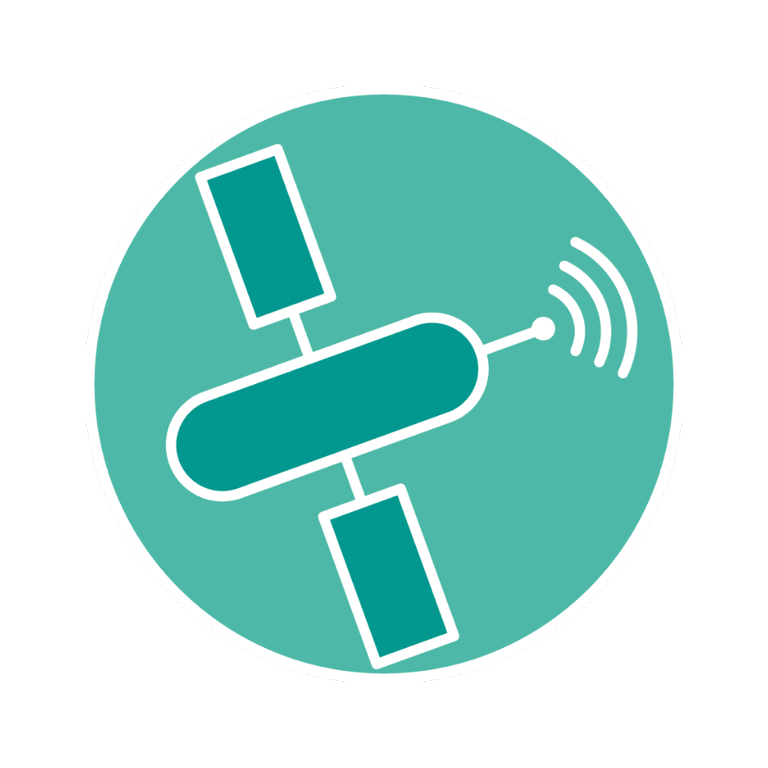 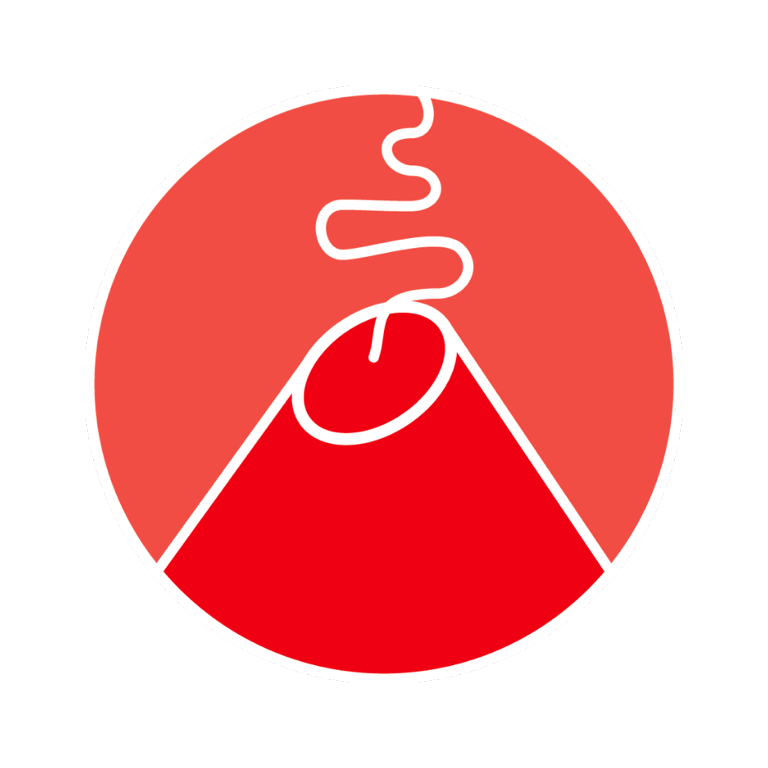 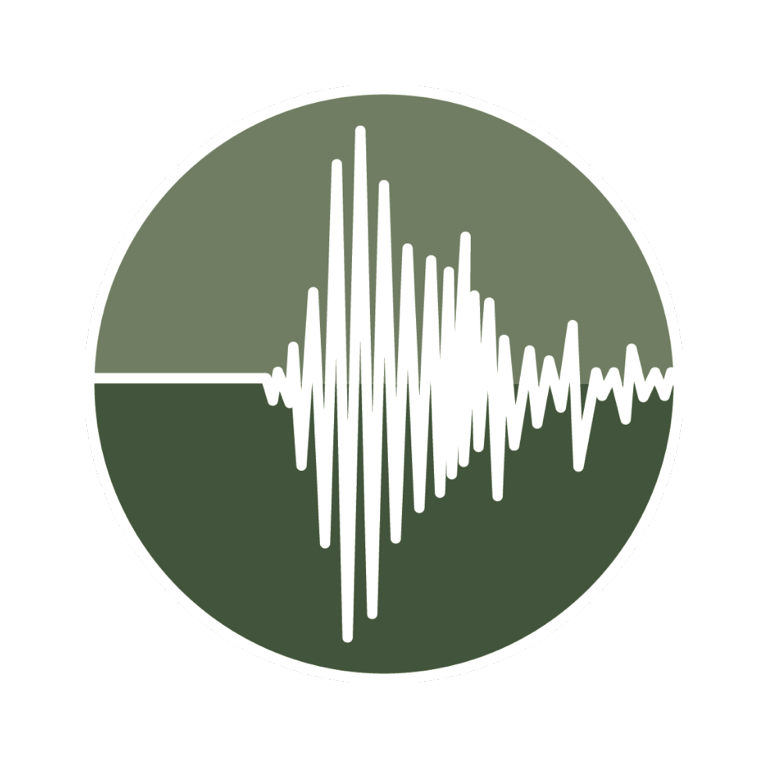 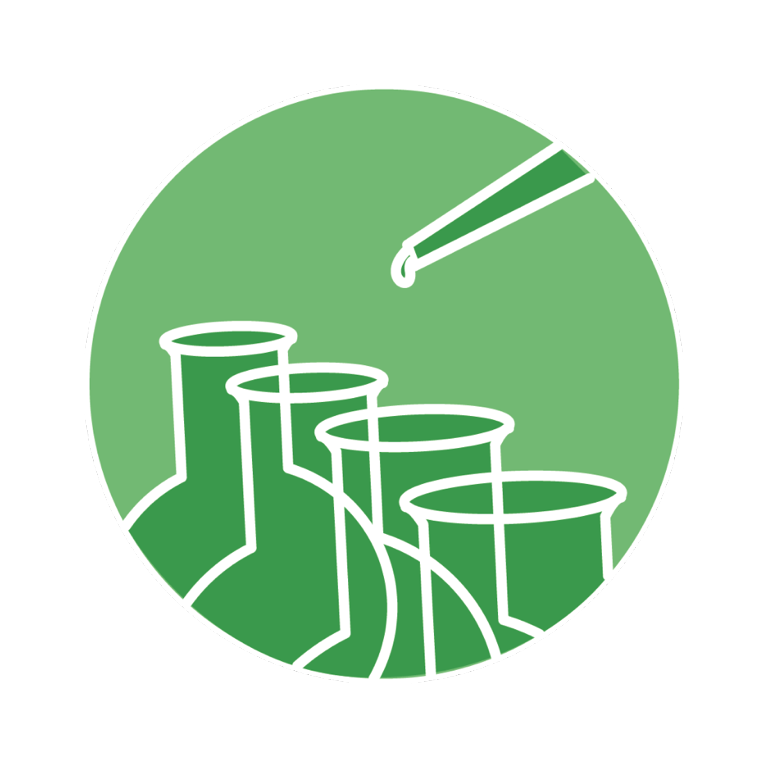 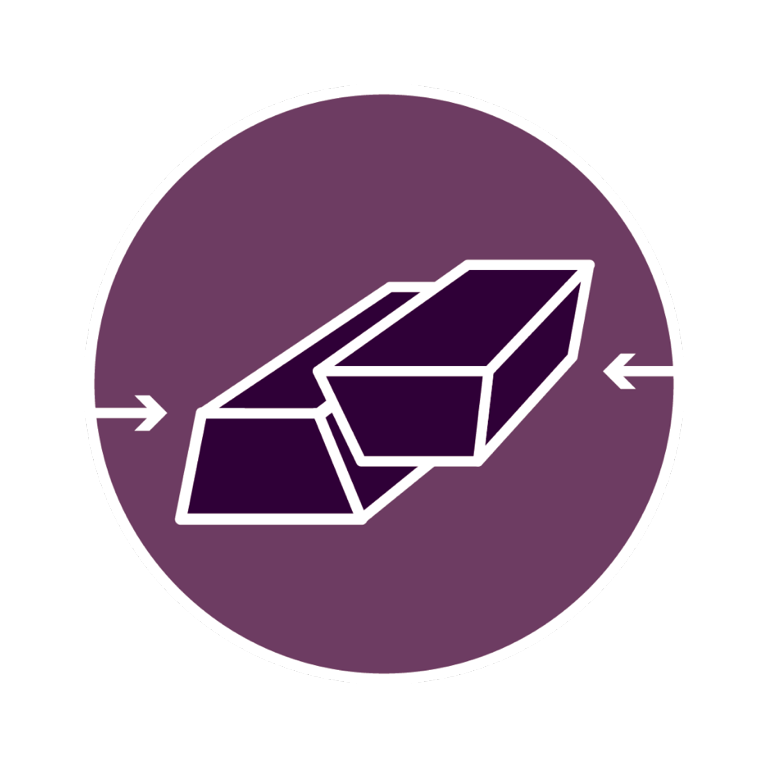 A reflection on cross-TCS collaboration
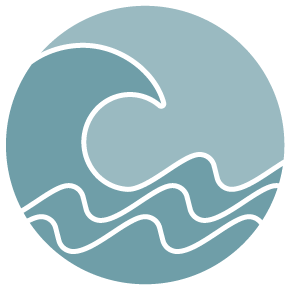 The multiple dimensions of cross-TCS collaboration
Data: cross-disciplinary (TCS) use cases (e.g., ICS-D, sharing data through other TCS’s services, multi-disciplinary project engagement)
Best practices: (FAIR) data management (e.g., vocabulary management)
Harmonization: e.g., essential variables, vocabularies, data harmonization
Resources: shared infrastructure tools (e.g., FAIR assessment pipelines, Jupyter notebooks, multi-domain repositories, workflows)
Outreach: cross-community engagement beyond TCS
The end-user perspective
To what extent do I feel connected to a single TCS?
To what extent are TCS-specific paradigms for data discovery aligned with the ‘EPOS way’?
[Speaker Notes: Content slide]
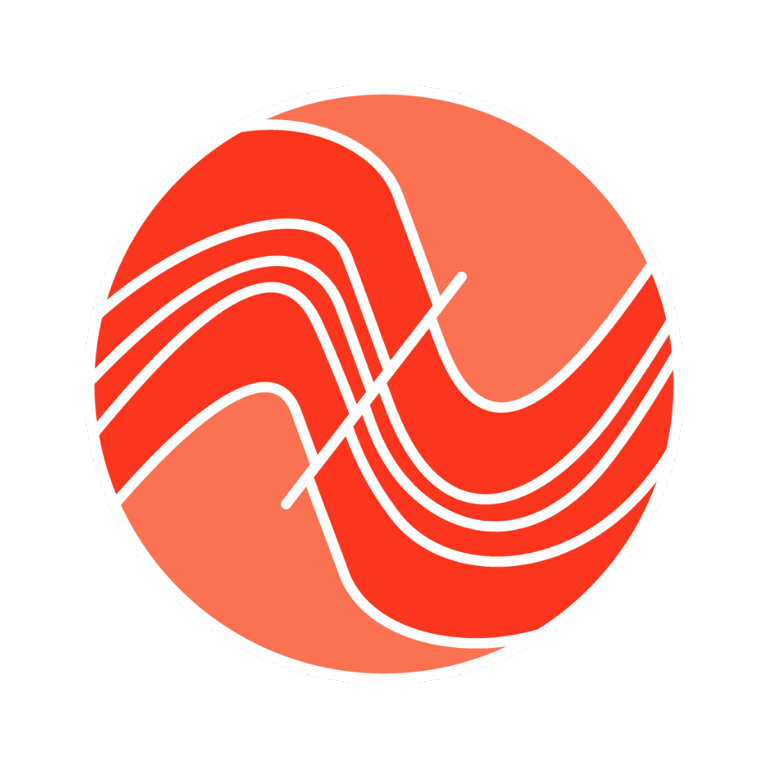 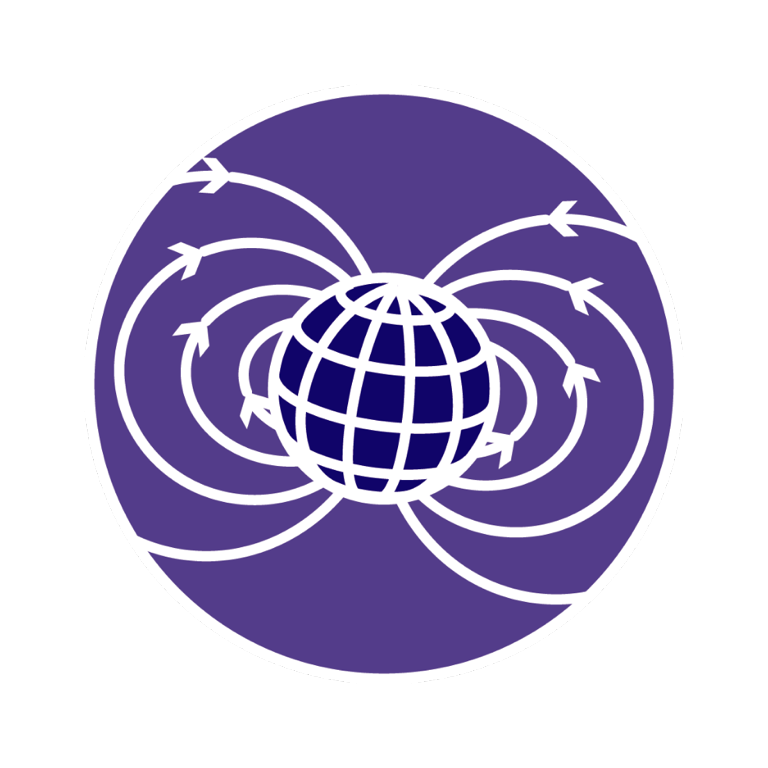 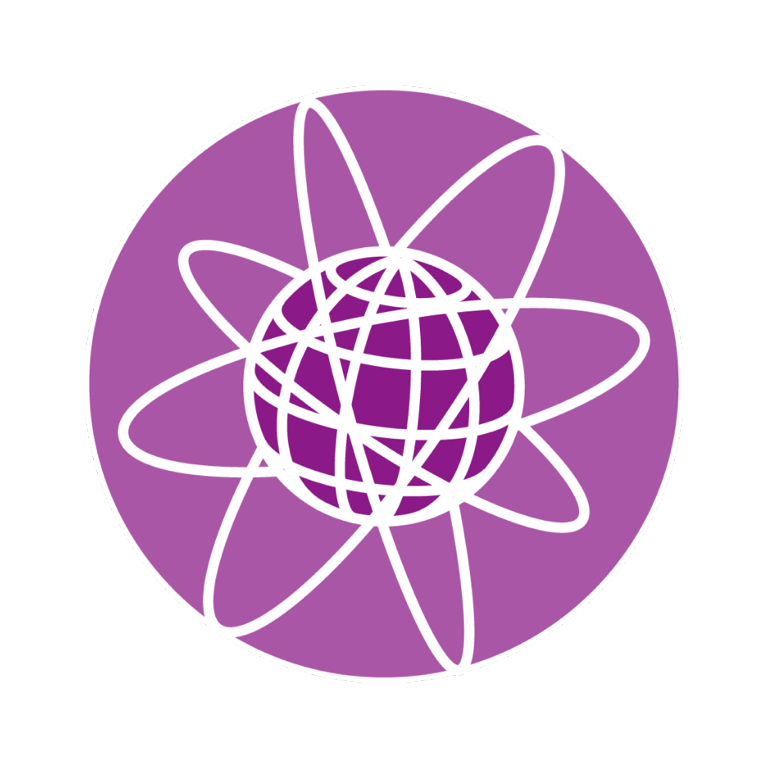 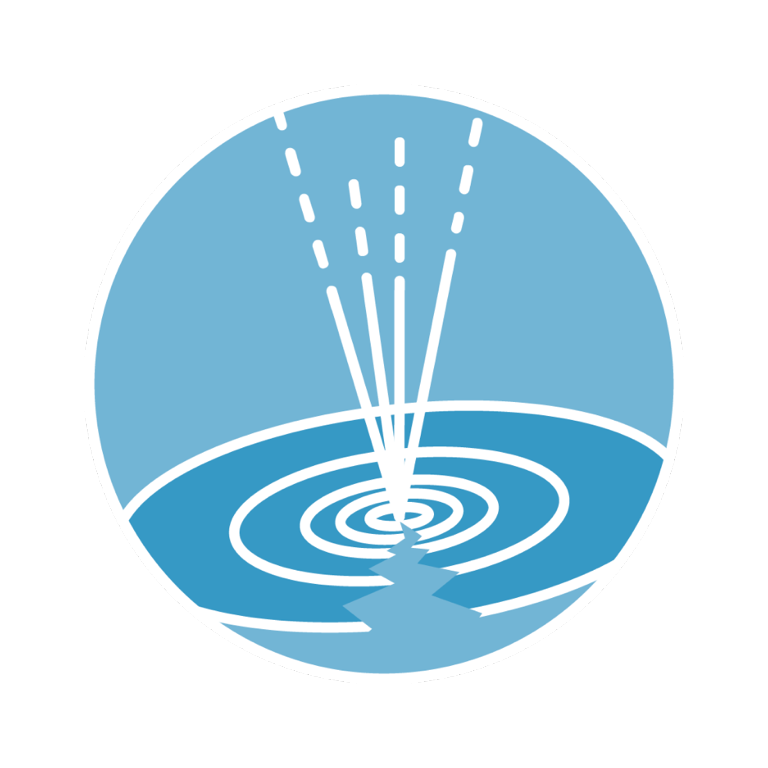 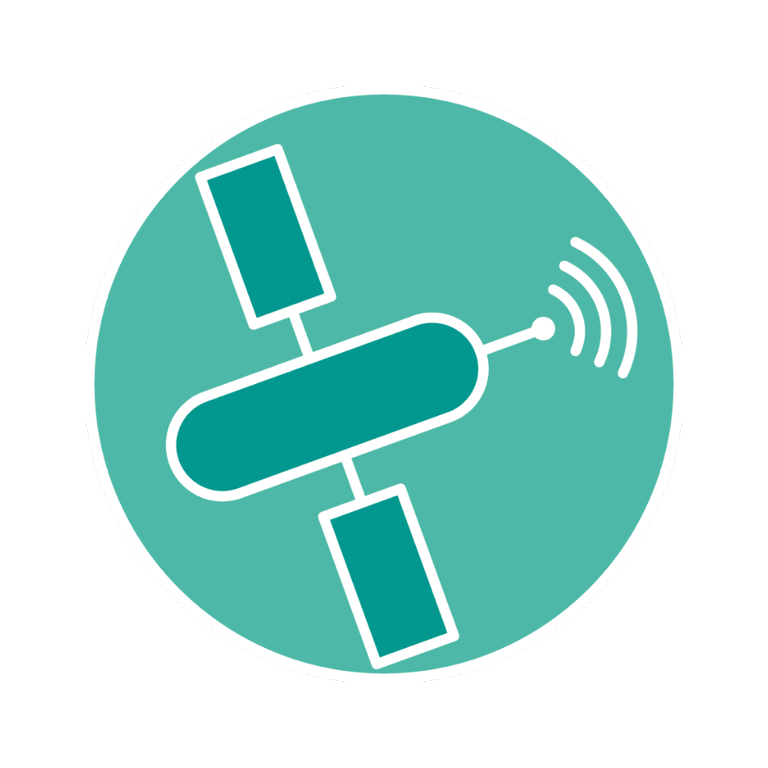 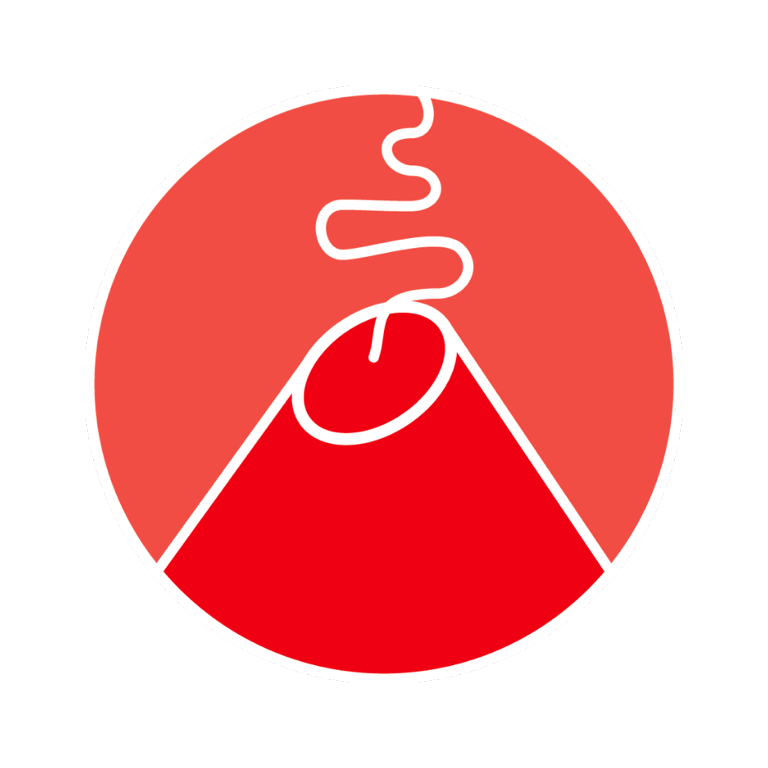 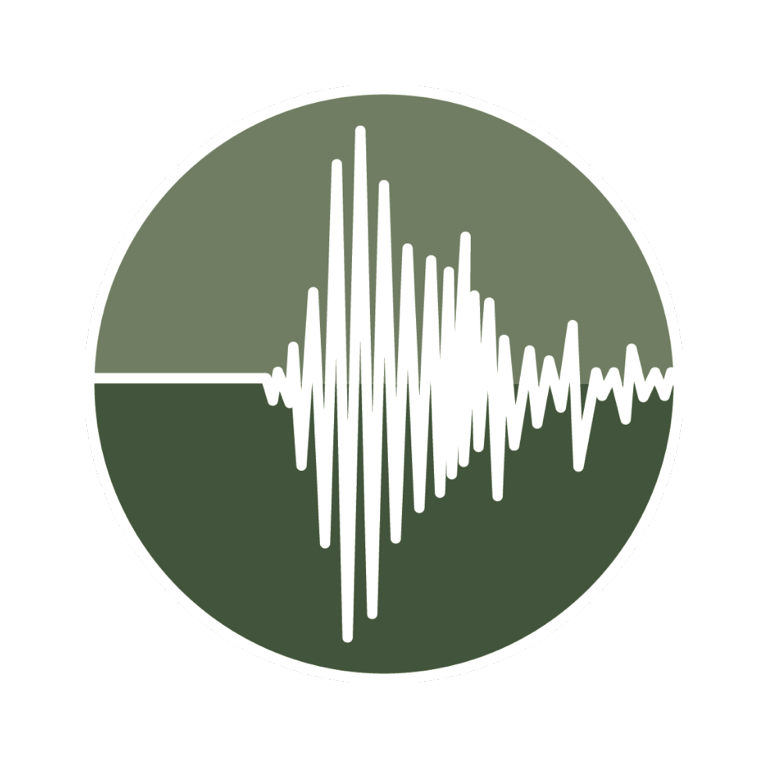 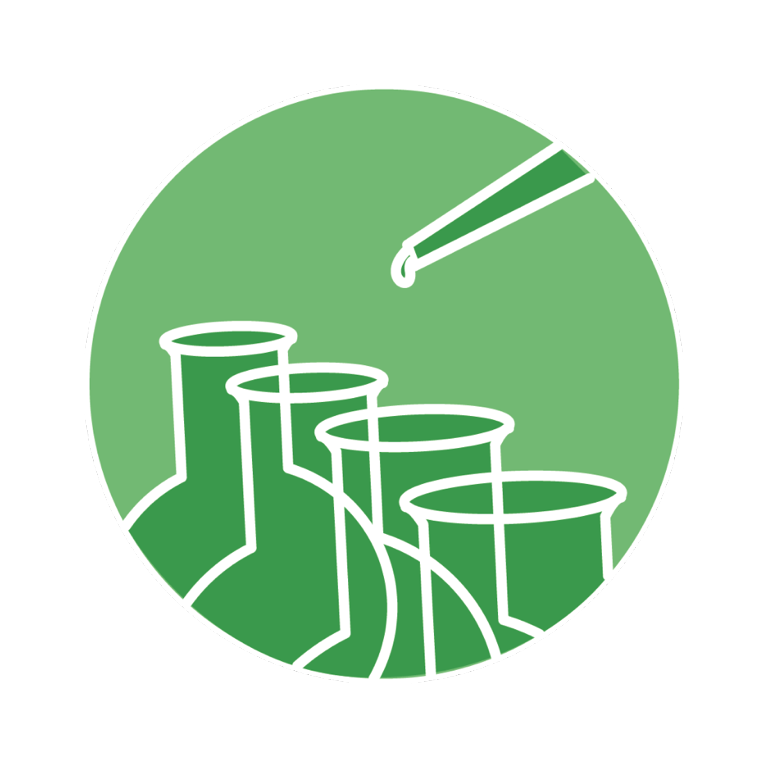 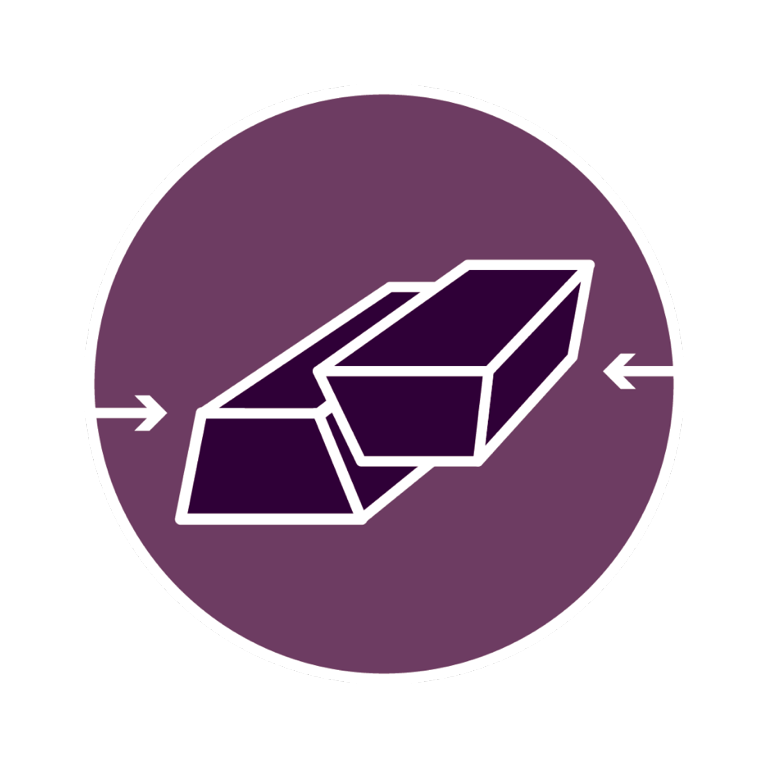 A reflection on cross-TCS collaboration
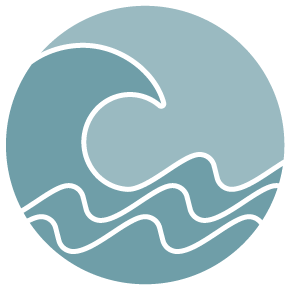 Rapporteurs
[Speaker Notes: Content slide]
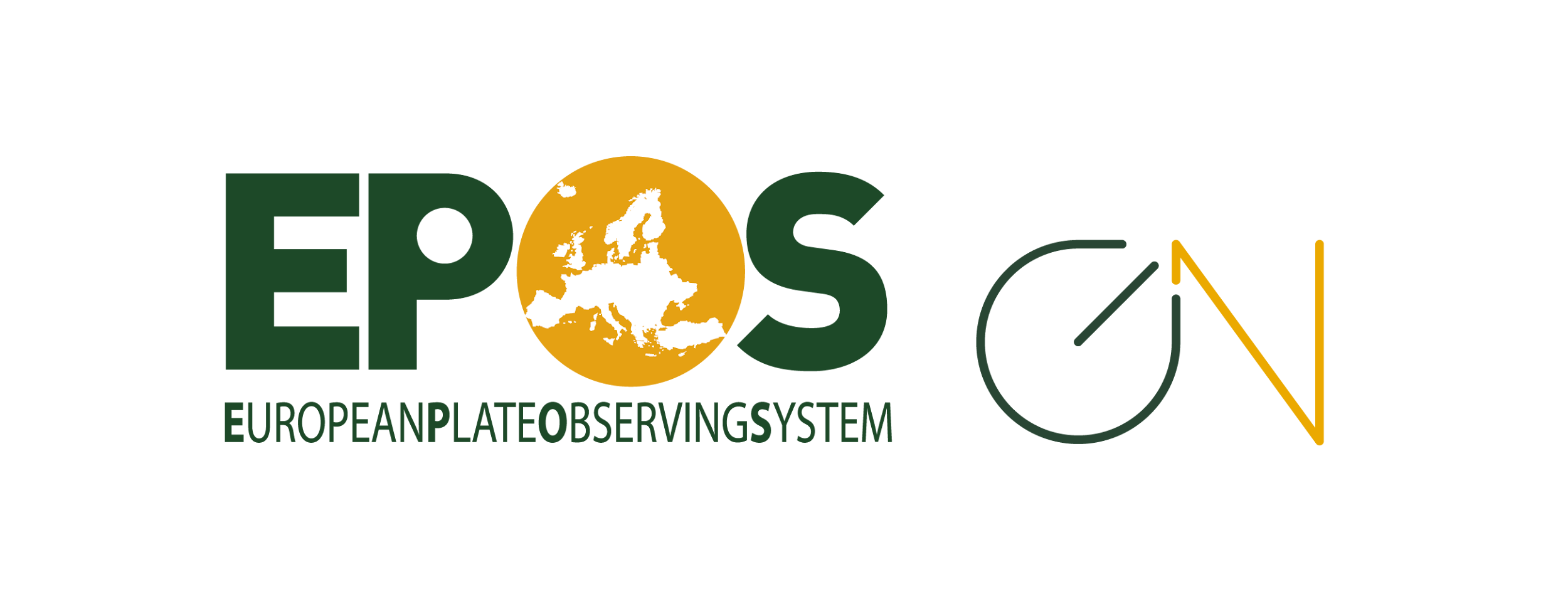 [Speaker Notes: Logo only]